Intense Interactions
Gary Woodward
Communication
Understanding asd
Challenges and characteristics 
All behaviour has meaning 
History  AND UNDERSTANDING of intense interaction
MULTI SENSORY IMPAIRMENTS
Agenda
Communication
Many people with learning disabilities find some parts of communicating hard. Some people may have little or no language. They might find it hard to:
 • Understand what other people say 
• Tell other people what they want or how they feel 
If you can’t tell other people what you want (or don’t want!) challenging behaviour can be more likely. Making communication better can reduce challenging behaviours
20XX
Intense Interaction's
3
Communication
Common communication difficulties -Knowing how much someone understands
 It can be difficult to know how much someone understands. We get lots of clues from what is happening around us and what normally happens. This is a good thing but sometimes it can make people think someone understands more words than they do. 
Using short sentences and giving people one bit of information at a time can help.
20XX
Intense Interaction's
4
Communication
Some words are easier to understand than others 
Concrete concepts refer to things we can see and touch. These include people, places and objects (e.g. mum, shops, table). Abstract concepts refer to things that cannot be seen or touched. These include negatives (e.g. “not”, “don't”), and time concepts (e.g. “yesterday”, “this afternoon”). Abstract words are particularly difficult to understand. Sentences with abstract concepts in them can be easily misunderstood.
Teacher’s message - “Sam, you’re not going in the car”. 
Message understood by Sam - “I’m going out in the car”.
Sam does not understand "not" so thinks that he is going by car and becomes distressed when he realises he will have to walk. The message would have been clearer to Sam if the teacher had told him what he was going to do e.g., "Sam, we are going to walk”.
20XX
Intense Interaction's
5
Communication
Other problems with communication
Taking things literally
Hearing loss
Difficulty sending messages
Non-verbal, poor signing
Struggle with social rules /expressing feeling
20XX
Intense Interaction's
6
Communication
Other ways to communicate 
Objects of reference
Signing
Symbols of pictures
VOCA
Total communication approach
20XX
Intense Interaction's
7
Understanding Autism Spectrum Disorder
Difficulties in Social Interaction
Individuals with ASD often face challenges in social interactions, affecting their ability to connect with others.
Communication Challenges
Communication can be particularly challenging for those on the autism spectrum, leading to unique expressions and interactions.
Unique Profiles of Abilities
Each individual with autism has a distinct profile of abilities and challenges, highlighting the spectrum nature of the disorder.
20XX
presentation title
8
[Speaker Notes: ASD encompasses a range of developmental disorders characterized by difficulties in social interaction, communication, and repetitive behaviours. Each individual with autism presents a unique profile of abilities and challenges.]
Characteristics and challenges
Communication Challenges
Individuals with ASD often face difficulties in both verbal and non-verbal communication, affecting their interactions.
Understanding Social Cues
Many individuals with ASD struggle to interpret social cues, which can lead to misunderstandings in social situations.
Sensory Processing Issues
Sensory processing issues can cause individuals with ASD to experience overwhelming reactions to sensory stimuli.
20XX
presentation title
9
[Speaker Notes: Common characteristics of ASD include challenges in verbal and non-verbal communication, difficulties in understanding social cues, and sensory processing issues. These challenges can significantly impact daily functioning and quality of life.]
Prevalence and diagnosis criteria
Increase in Prevalence
Recent studies indicate a notable rise in the prevalence of ASD across various populations, highlighting the need for awareness.
Diagnosis Criteria Overview
Diagnosis of ASD is based on specific criteria outlined in the DSM-5, focusing on communication and behaviour.
Social Communication Deficits
A key diagnostic criterion is the presence of social communication deficits that affect daily functioning.
Restricted and Repetitive Behaviors
Individuals with ASD may exhibit restricted and repetitive behaviours, which are significant for diagnosis.
20XX
presentation title
10
[Speaker Notes: The prevalence of ASD has increased in recent years, with varied estimates across different populations. Diagnosis is based on specific criteria outlined in the DSM-5, which focus on social communication deficits and restricted, repetitive behaviours.]
All Behaviour has Meaning
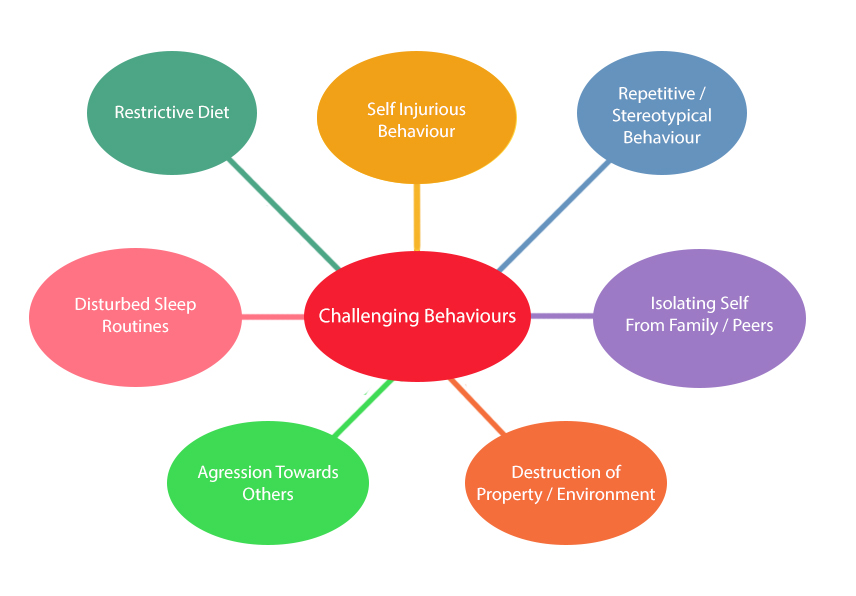 20XX
Intense Interaction's
11
Transactional Analysis
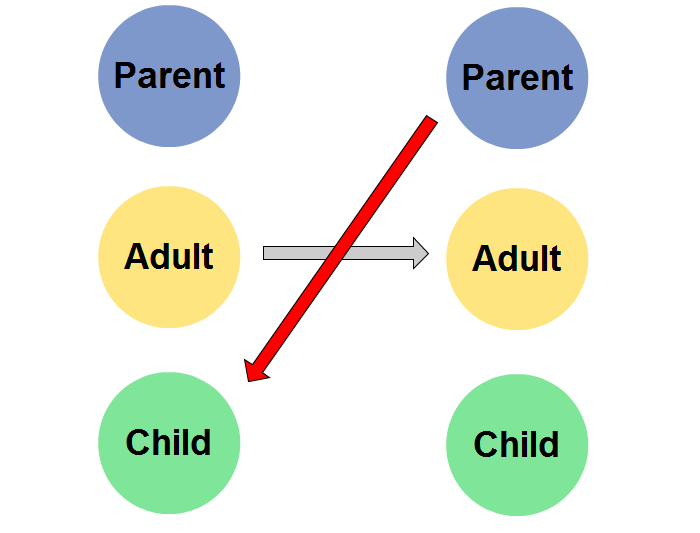 20XX
Intense Interaction's
12
FACIAL EXPRESSION
https://www.communicationtheory.org/importance-of-facial-expressions-in-communication/
20XX
presentation title
13
Non verbal
Any communications with emotions or feelings is made up as follows:
7% WORDS
38% TONE
55% BODY LANGUAGE
CONGRUENCE
20XX
presentation title
14
Supporting Communication
Gain their attention
Use short simple sentences
Give time
Use additional communication
Give lots of opportunity to respond
Repeat and paraphrase
Reflect and mirror 
Be consistent and always be positive !
2024
Intensive Interactions
15
Principles of Intense Interaction
Focus on Individual Interests
Emphasizing the individual's interests fosters deeper engagement and connection in the interaction process.
Non-Verbal Communication
Utilizing non-verbal cues enhances understanding and emotional connection, making interactions more effective.
Adapting to Sensory Preferences
Tailoring interactions to meet sensory preferences creates comfort and encourages participation from individuals.
20XX
presentation title
16
[Speaker Notes: Key principles of intense interaction include focusing on the individual's interests, using non-verbal communication, and adapting to their sensory preferences. This creates a safe space for engagement and learning.]
History of Intense Interactions
Intensive interaction  was an approach originally conceived at Harperbury Hospital School during the 1980s by teachers Dave Hewett and Melanie Nind. The school was for young people with profound learning disabilities, sensory or physical disability and ‘challenging behaviour’. Their curriculum was traditionally based around rewards, rewards withdrawal, periods in ‘time out’ and exclusion (Nind & Hewett, 1994)
20XX
Intense Interaction's
17
Introduction
Intensive Interaction can be used as a way of teaching or simply as a way of being with people. It enables us to focus on the quality of our everyday interactions. When we adopt Intensive Interaction as an approach we go about things in a particular way - we adopt a particular interactive style.
20XX
Intense Interaction's
18
Key techniques and strategies
Mirroring Technique
Mirroring is an effective technique that involves reflecting another person's actions or speech, enhancing connection and understanding.
Turn-Taking
Turn-taking is a strategy that encourages balanced interaction by allowing participants to take turns in communication, fostering active engagement.
Sensory-Rich Activities
Sensory-rich activities involve engaging multiple senses to enhance learning and communication, making interactions more dynamic and memorable.
20XX
presentation title
19
[Speaker Notes: Techniques such as mirroring, turn-taking, and sensory-rich activities are fundamental to the intense interaction approach. These strategies foster engagement and build communication skills over time.]
INTENSE INTERACTIONS
https://youtu.be/rjKxu6QKjAo
20XX
presentation title
20
Synergy between Intense Interaction and MSI
20XX
presentation title
21
[Speaker Notes: The combination of intense interaction and MSI creates a holistic framework for communication and engagement. By harnessing the strengths of both methods, practitioners can enhance the effectiveness of their interventions.]
We should :
Adjust our interpersonal behaviour (less threatening more interesting)
Take the persons lead , joining in respond not lead 
Treat the things they do as communication 
Use sensitive observation assess how interactions are going , respond and keep interactions positive and fun
Use timing, rhythm and repetition the interactions ,help the person to predict what happens next and be more involved
Have fun
20XX
Intense Interaction's
22
Who would benefit
Intensive Interaction can be useful for children and adults with:
Severe and complex learning difficulties.
Very severe learning difficulties.
Profound and multiple learning difficulties.
Multi-sensory impairments.
A diagnosis of autism spectrum disorder.
A range of self-stimulatory or socially isolating behaviours.
A learning disability.
Behaviour that challenges.
Late-stage dementia.
20XX
Intense Interaction's
23
Can help them to :
Using and understanding eye contact and facial expressions.
Taking turns in sequences of social behaviour.
Developing use of vocalisations.
20XX
Intense Interaction's
24
When and where
Using the Intensive Interaction approach means using the interactive style described above. We can do this at any time and in any place. It is most effective, though, when we do two things together. First, when we seize opportunities as they arise - during care tasks, quiet moments, when the person with learning disabilities is in the mood for being social. Second, when we plan to set aside some time each day when there is nothing else to be done or to distract us from giving our full attention to having a quality interaction. And then giving quality time to reflecting on the interaction.
20XX
Intense Interaction's
25
Jennifer and Lana
20XX
Intense Interaction's
26
How to use Intensive Interaction
The first step is to get comfortable in your environment; make sure that you’re at eye level with them, or close enough so that they can see you.
Introduce yourself. You may use your own touch cue or symbol to represent this.
Wait and see what the person does. Start by mirroring any gestures, facial expressions or vocalisation.
Continue this for the next few minutes, seeing if you can notice any differences or changes in the way that they are communicating with you.
Let them take the lead. If they walk away or show you that they want to stop, let this happen. They might begin to look away if they are disengaged, or they might sign to you that they are finished. Others might benefit from looking with their eyes at ‘yes’ or ‘no’ symbols, after you have asked if they would like to stop, which you can create here.
You can introduce other objects in Intensive Interaction; using mirrors can be a great way for therm to see their own facial expressions.
20XX
Intense Interaction's
27
Sasha and Riana
20XX
Intense Interaction's
28
Introduction to multi-sensory integration
Definition of MSI
Multi-sensory integration (MSI) refers to the brain's ability to combine information from different sensory modalities, enhancing perception.
Importance of MSI
MSI is crucial for effective communication skills, allowing individuals to process and respond to sensory information accurately.
Role in Social Interaction
The ability to integrate sensory information is vital for social interaction, as it helps interpret social cues and emotions.
20XX
presentation title
29
[Speaker Notes: MSI is the brain's ability to combine information from different sensory modalities, such as sight, sound, and touch. This process is essential for developing effective communication skills and social interaction.]
Importance of MSI in Development
Cognitive Development
Multi-sensory integration (MSI) plays a crucial role in enhancing cognitive development, facilitating better information processing.
Emotional Development
Effective MSI supports emotional development, allowing individuals to better understand and express their feelings.
Benefits for Individuals with Autism
Enhancing MSI for individuals with autism can significantly improve their engagement, learning capabilities, and social interactions.
20XX
presentation title
30
[Speaker Notes: Effective multi-sensory integration is vital for cognitive and emotional development. For individuals with autism, enhancing MSI can lead to improved engagement, learning, and social interaction.]
Multi Sensory Impairment
Those with MSI still need people to communicate with them, it just needs to be an appropriate form of communication, and within their symbolic level of understanding. You can still take part in Intensive Interaction activities, all you’ll need to do is adapt the sessions to suit their needs. To do this, you can:
Choose to use ‘running commentaries’ during each session. You can say things like, ‘I can see you looking at me’ or, ‘here’s the object, from me to you.’ This can help the individual to feel socially engaged with you.
Amplify your speech and make sure your voice is clear. Remember: don’t always assume that they can hear you; some  may not be able to.
Use their preferred communication methods, which could be body movements, speech, sign or braille. Make sure that you respond to their efforts in communicating with you.
You can use objects or touch as a way of having a shared focus. To help an individual  know what they’re interacting with, objects of references can be helpful to use before presenting the individual with the item.
Intensive interaction is heavily focussed on eye contact and vocalisation, so it needs to be used with care for the individual . Ensure that you get to know the individual you’re working with so that you can tailor the sessions to meet their needs.
20XX
Intense Interaction's
31
Practical applications and techniques
Sensory-Rich Environments
Creating sensory-rich environments can enhance learning and interaction by stimulating the senses and engaging participants.
Tailored Communication Strategies
Utilising tailored communication strategies ensures effective information delivery, catering to individual needs and preferences.
Engaging Activities
Incorporating engaging activities fosters interaction among participants, promoting collaboration and enhancing learning experiences.
20XX
presentation title
32
[Speaker Notes: Practical applications include using sensory-rich environments, tailored communication strategies, and engaging activities to foster interaction. Implementing these techniques can lead to meaningful outcomes.]
Improved Communication Skills
Verbal Communication
Intense interaction enhances verbal communication skills, allowing individuals to express themselves more effectively.
Non-Verbal Communication
Improved non-verbal communication skills help individuals read body language and expressions, fostering deeper connections.
Enhanced Relationships
Better communication skills lead to stronger relationships and enhanced understanding among individuals.
20XX
presentation title
33
[Speaker Notes: Engaging with individuals through intense interaction and MSI can lead to improved verbal and non-verbal communication skills. This enhanced communication fosters better relationships and understanding.]
Enhanced Social Interaction
Meaningful Interactions
Promoting meaningful interactions helps individuals with autism develop vital social skills necessary for effective communication.
Improved Social Skills
As social skills improve, individuals with autism can build more fulfilling relationships with peers and family members.
Participation in Social Settings
Enhanced social skills lead to greater participation in various social settings, fostering inclusivity and belonging.
20XX
presentation title
34
[Speaker Notes: By promoting meaningful interactions, individuals with autism can experience improved social skills, leading to more fulfilling relationships and enhanced participation in social settings.]
Positive Behavioural Changes
Integrated Approaches
Implementing integrated approaches can effectively facilitate positive behavioural changes in individuals, promoting healthier interactions.
Reducing Challenging Behaviours
Through these approaches, challenging behaviours can be significantly reduced, leading to more constructive social interactions.
Increased Engagement
These methods encourage individuals to engage more in activities, enhancing their overall quality of life and satisfaction.
20XX
presentation title
35
[Speaker Notes: The use of these integrated approaches can result in positive behavioural changes, reducing challenging behaviours and increasing engagement in activities. This leads to a higher quality of life.]
In Summary
HAVE PATIENCE
FOLLOW THEIR LEAD
HAVE A KEEN EYE FOR DETAIL
HAVE PLANNED AND SPONTANEOUS SESSIONS
THINK ABOUT THE ENVIRONMENT
20XX
Intense Interaction's
36
Conclusion
20XX
presentation title
37
[Speaker Notes: In conclusion, the combination of intense interaction and multi-sensory integration offers new opportunities for enhancing communication and development in individuals with autism. By embracing these approaches, we can create more effective interventions and support systems.]
thank you
Gary Woodward
www.gcareconsultants.uk